Hot summer days
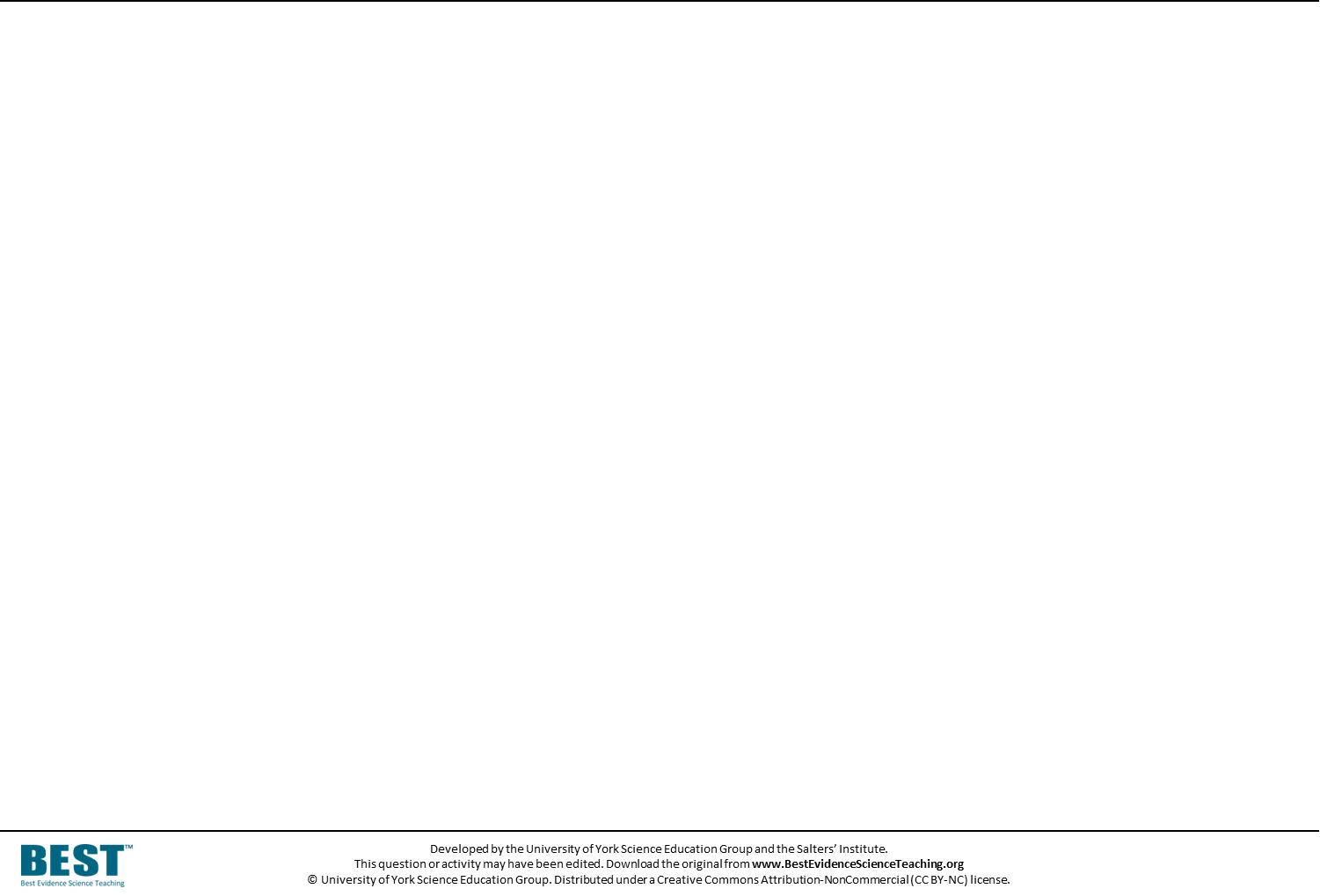 On average days are hotter in summer.
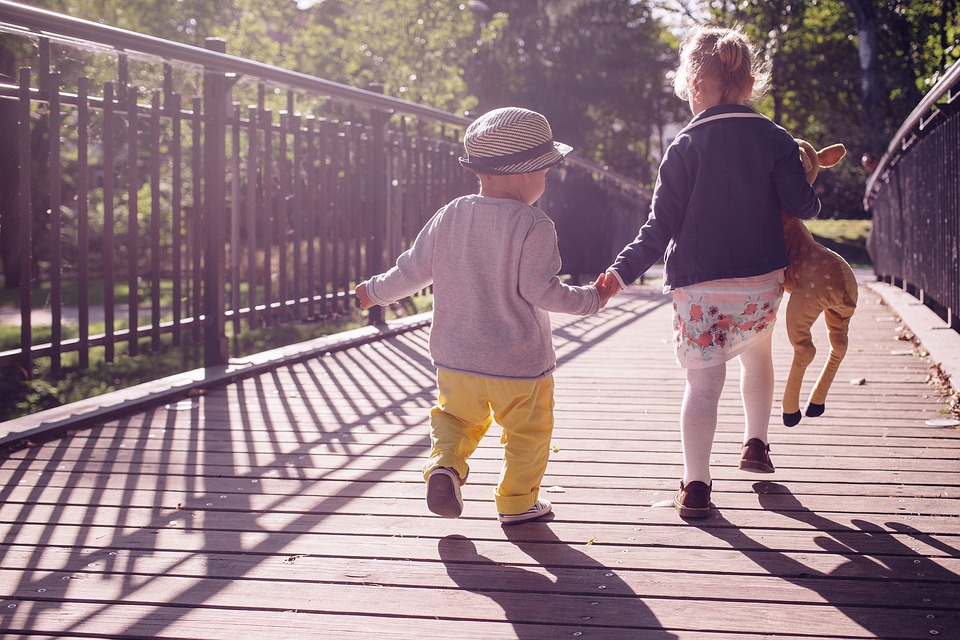 [Speaker Notes: https://pixabay.com/photos/people-kids-child-girl-boy-baby-2599687/]
Hot summer days
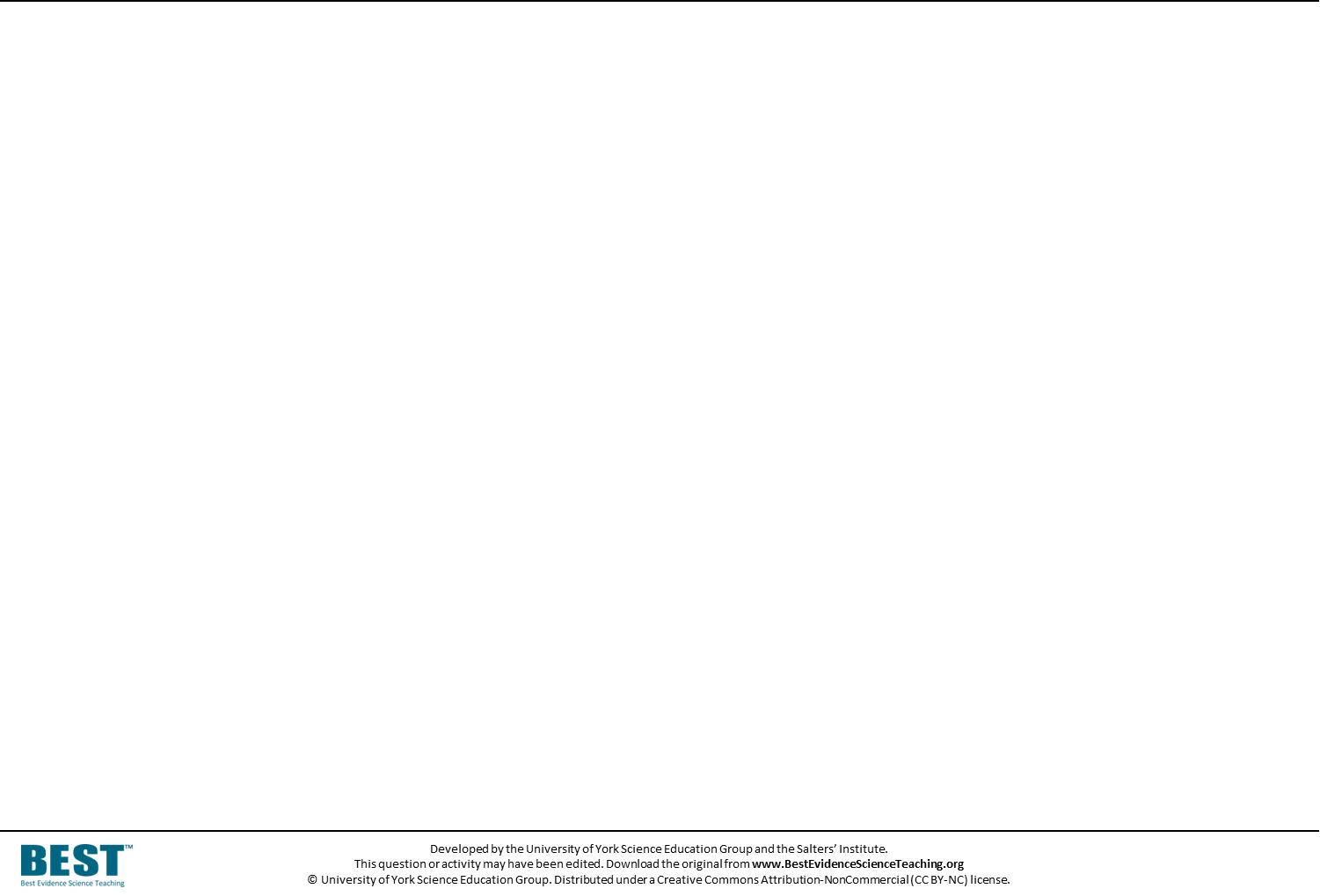 Why is it hotter in summer?
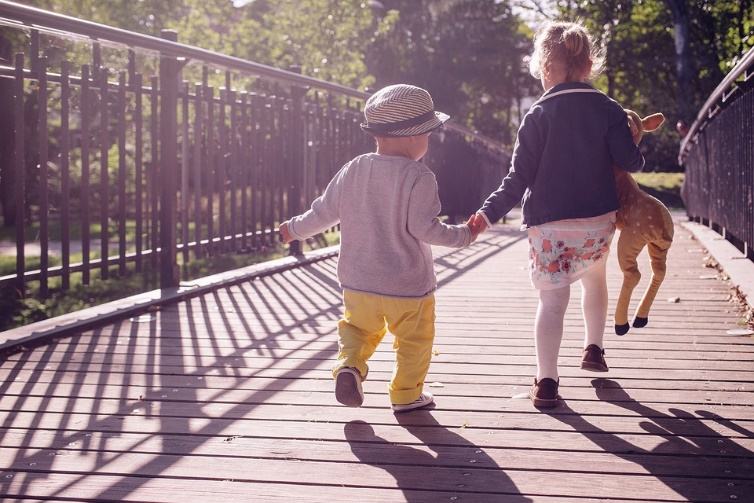 I am sure this is right
I think this is right
I think this is wrong
I am sure this is wrong
Days are longer
A
The Sun is hotter
B
The Earth is closer to the Sun
C
The Sun is higher in the sky
D
More radiation from the Sun reaches the ground
E